Only One For Me
By Your blood
You have saved me
With Your love
You have brought me close to You
By Your hands 
You have made meWith one word 
You amaze me
Forever I will sing Your praiseAnd worship You alone 
Until the day I dieI live my life for You
With every breath I takeI bless Your name 
And want You moreAnd now I'm running to You 
O Lord
You are the reason my heartCan go on and onYou are the life inside of meYou are the answer to my criesYou're all that I could ever needYou are the only One for me
With one breath 
You sustain meBy Your graceYou have given me a hopeTo dream of Your intentions toBe more like You
Forever I will sing Your praiseAnd worship You alone 
Until the day I dieI live my life for You
With every breath I takeI bless Your name 
And want You moreAnd now I'm running to You
O Lord
You are the reason my heartCan go on and onYou are the life inside of meYou are the answer to my cries
You’re all that I could ever need
You are the only one for me
Forever I will sing Your praiseAnd worship You alone untilThe day I dieI live my life for You
With every breath I takeI bless Your name 
And want You moreAnd now I'm running to You
O Lord
You are the reason my heartCan go on and onYou are the life inside of meYou are the answer to my cries
You’re all that I could ever need
You are the only one for me
(repeat)
Those Who Trust
Those who trust
In the Lord
Are a strong mountainThey will not, not be moved(repeat)
[Speaker Notes: Am7      E7Dm7  E7  Am7
Am  Bm   C  D  C]
Though the world 
Moves like mad
You oh Lord are faithfulJesus, You 
You will not, not be changed
[Speaker Notes: Am7     E7Dm7  E7 Am7
 Am  Bm  C  D  C]
Christ the King, sets my feet 
on a firm foundationThey will not, not be movedThose who trust in the Lord
are as Mount Zion They will not, not be moved
[Speaker Notes: Am7      E7Dm7  E7  Am7
Am  Bm   C  D  C]
Though the world 
Moves like mad
You oh Lord are faithfulJesus, you, you will not
Not be changed
(repeat)
[Speaker Notes: Am7     E7Dm7  E7 Am7
Am  Bm  C  D  C]
Those who trust in the Lord
are a strong mountainThey will not, not be moved
TEMPLE BIBLE CHURCH Used by Permission CCLI #78316
[Speaker Notes: Am7      E7Dm7  E7  Am7
 Am  Bm   C  D  C]
Reaching For You
You created me inside Your great imaginationYou're the One who gave me My first breath
[Speaker Notes: G             C
Fm          C]
You have overseen my life 
And brought me to redemptionAnd I know that 
You're not finished with me yet
[Speaker Notes: G             C
Fm          C]
I'm reaching for You 
I'm singing to You
I'm lifting my hands 
To praise You 
I'm lifting my voice 
To thank You
[Speaker Notes: G           DFm           C]
I'm reaching for You 
Jesus I need You
I'm giving my heart to know You
I'm living my life to serve You
I'm reaching for You
[Speaker Notes: G           DFm              CG]
You're the one who spoke 
the Word of life 
to light my darkness
You opened up my eyes 
'til I could see
[Speaker Notes: G             C
Fm          C]
Jesus You have promised to 
complete the work You startedFaithful to fulfill Your grace in me
[Speaker Notes: G             C
Fm          C]
I'm reaching for You
I'm singing to YouI'm lifting my hands 
To praise You 
I'm lifting my voice 
To thank You
[Speaker Notes: G           DFm           C]
I'm reaching for You 
Jesus I need YouI'm giving my heart to know You
 I'm living my life to serve YouI'm reaching for You
[Speaker Notes: G           DFm           C

G]
Pour out Your love from heaven
Fill me until I overflow 
Lord I want more
[Speaker Notes: G G/F# AM CG G/F# AM CG G/F# AM CG G/F# AM C]
Reach down 
Your hands from heaven
Pull me closer than ever before 
Lord I want more
[Speaker Notes: G G/F# AM CG G/F# AM CG G/F# AM CG G/F# AM C]
Pour out Your love from heaven
Fill me until I overflow 
Lord I want more
[Speaker Notes: G G/F# AM CG G/F# AM CG G/F# AM CG G/F# AM C]
Reach down 
Your hands from heaven
Pull me closer than ever before 
Lord I want more
[Speaker Notes: G G/F# AM CG G/F# AM CG G/F# AM CG G/F# AM C]
I'm reaching for You 
I'm singing to YouI'm lifting my hands 
To praise You 
I'm lifting my voice 
To thank You
[Speaker Notes: G           DFm           C]
I'm reaching for You 
Jesus I need YouI'm giving my heart to know You
 I'm living my life to serve YouI'm reaching for You
TEMPLE BIBLE CHURCH Used by Permission CCLI #78316
[Speaker Notes: G           DFm           C

G]
The Heart Of Worship
When the music fadesAll is stripped awayAnd I simply comeLonging just to bringSomething that's of worthThat will bless Your heart
I'll bring You more than a songFor a song in itselfIs not what You have requiredYou search much deeper withinThrough the way things appearYou're looking into my heart
I'm coming back to the heart of worshipAnd it's all about You All about You Jesus
I'm sorry, Lord for the thingI've made itWhen it's all about YouAll about You, Jesus
King of endless worthNo one could expressHow much You deserveThough I'm weak and poorAll I have is YoursEvery single breath
I'll bring You more than a songFor a song in itselfIs not what You have requiredYou search much deeper withinThrough the way things appearYou're looking into my heart
I'm coming back to the heart of worshipAnd it's all about You All about You Jesus
I'm sorry, Lord for the thingI've made itWhen it's all about YouAll about You, Jesus
I'm coming back to the heart of worshipAnd it's all about You All about You Jesus
I'm sorry, Lord for the thingI've made itWhen it's all about YouAll about You, Jesus
Matt Redman
1999 Thankyou Music
CCLI 78316
Give Us Clean Hands
We bow our hearts
We bend our knees
Oh spirit come 
Make us humble
We turn our eyes
From evil things
Oh Lord we cast down 
Our idols
Give us clean hands
Give us pure hearts
Let us not lift our 
Souls to another
(repeat)
We bow our hearts
We bend our knees
Oh spirit come 
Make us humble
We turn our eyes
From evil things
Oh Lord we cast down 
Our idols
Give us clean hands
Give us pure hearts
Let us not lift our 
Souls to another
(repeat)
Oh God let us be
A generation that seeks
Who seeks Your face
Oh God of Jacob
(repeat)


Used by Permission Temple Bible Church CClI #78316
Give us clean hands
Give us pure hearts
Let us not lift our 
Souls to another
(repeat)
How Great Thou Art

Then sings my soulMy Savior, God to TheeHow great Thou art How great Thou art(repeat)
O Lord, my God, when IIn awesome wonderConsider all the worlds ThyHands have made
I see the starsI hear the rolling thunderThy power throughout theUniverse displayed
Then sings my soulMy Savior, God to TheeHow great Thou art How great Thou art(repeat)
When Christ shall come
With shout of acclamation
And take me home
What joy shall fill my heart
Then I shall bow
In humble adoration
And there proclaim
My God, how great Thou art
Then sings my soulMy Savior, God to TheeHow great Thou art How great Thou art(repeat)
Stuart K. Hine
1949, 1953 Stuart Hine Trust
CCLI 78316
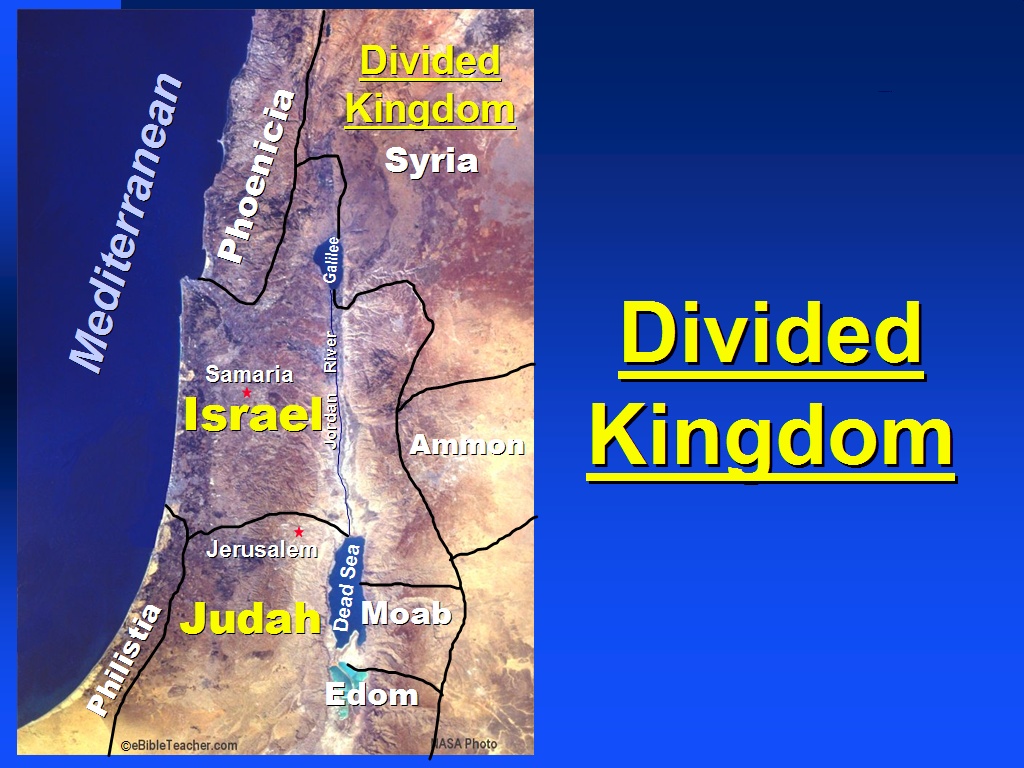 From Bad to Worse?

II Chronicles 28; Micah 1-7
The wicked KING AHAZ
	 false WORSHIP
He burned sacrifices in the Valley of Ben Hinnom and sacrificed his children in the fire, engaging in the detestable practices of the nations the Lord had driven out before the Israelites.



II Chronicles 28:3
“‘Do not give any of your children to be sacrificed to Molech, for you must not profane the name of your God. I am the Lord.”




Leviticus 18:21
http://www.numberofabortions.com/
The wicked KING AHAZ
	 false WORSHIP
	 false SECURITY
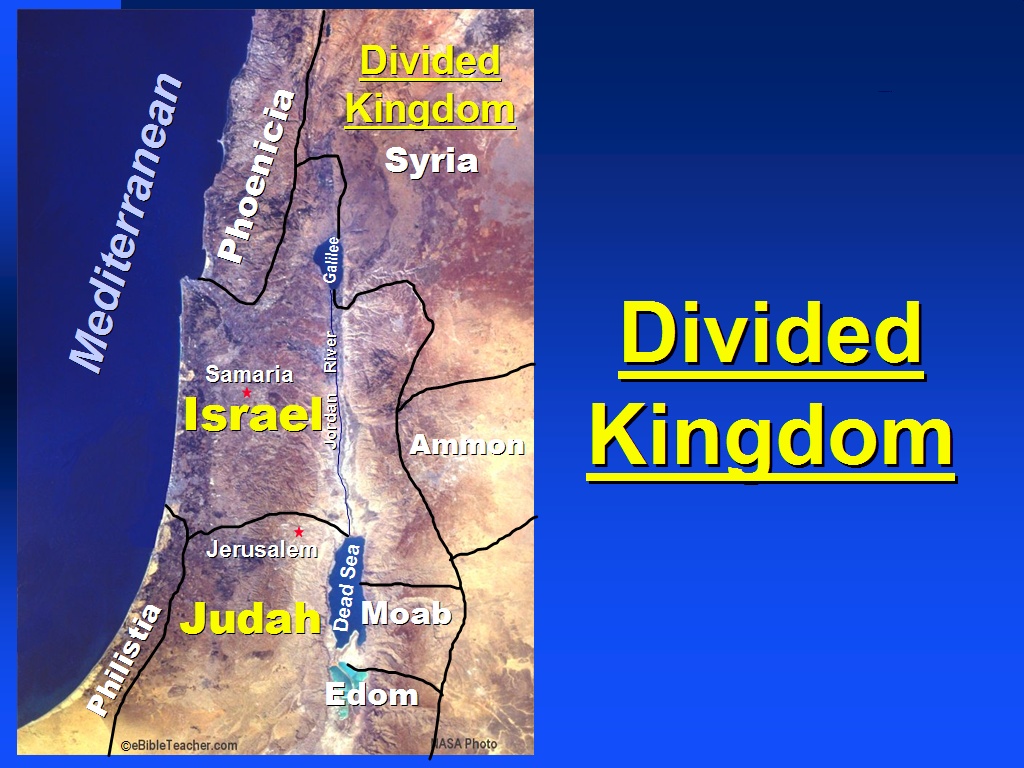 Again the Lord spoke to Ahaz, 
“Ask the Lord your God for a sign, 
whether in the deepest depths 
or in the highest heights.”
 But Ahaz said, “I will not ask; 
I will not put the Lord to the test.”

Isaiah 7:10-12
The wicked KING AHAZ
	 false WORSHIP
	 false SECURITY
The wicked KING AHAZ
	 false WORSHIP
	 false SECURITY
	 false HOPE
An IDOL is that which captures our MIND’S ATTENTION and our HEART’S AFFECTION!

Chase Bowers
The godly PROPHET MICAH
 the REVELATION
The godly PROPHET MICAH
 the REVELATION 
 the REASONS
Then I said, “Listen, you leaders of Jacob, 
you rulers of Israel.Should you not embrace justice, 
you who hate good and love evil;who tear the skin from my people    and the flesh from their bones;
who eat my people’s flesh, strip off their skin    and break their bones in pieces;who chop them up like meat for the pan,    like flesh for the pot?”
Then they will cry out to the Lord,    but he will not answer them.At that time he will hide his face from them    because of the evil they have done.



Micah 3:1-4
This is what the Lord says:
“As for the prophets who lead my people astray, they proclaim ‘peace’ if they have something to eat, but prepare to wage war against anyone who refuses to feed them.


Micah 3:5
Hear this, 
you leaders of Jacob, you rulers of Israel,
who despise justice and distort all that is right;who build Zion with bloodshed,    and Jerusalem with wickedness.Her leaders judge for a bribe,   her priests teach for a price,
and her prophets tell fortunes for money.Yet they look for the Lord’s support and say,    “Is not the Lord among us?    No disaster will come upon us.”
Therefore because of you, 
Zion will be plowed like a field, 
Jerusalem will become a heap of rubble, 
the temple hill a mound overgrown with thickets.



Micah 3:9-12
The godly PROPHET MICAH
 the REVELATION 
 the REASONS 
 the HOPE
In desperate times
never forget that 
GOD provides hope!